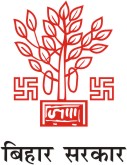 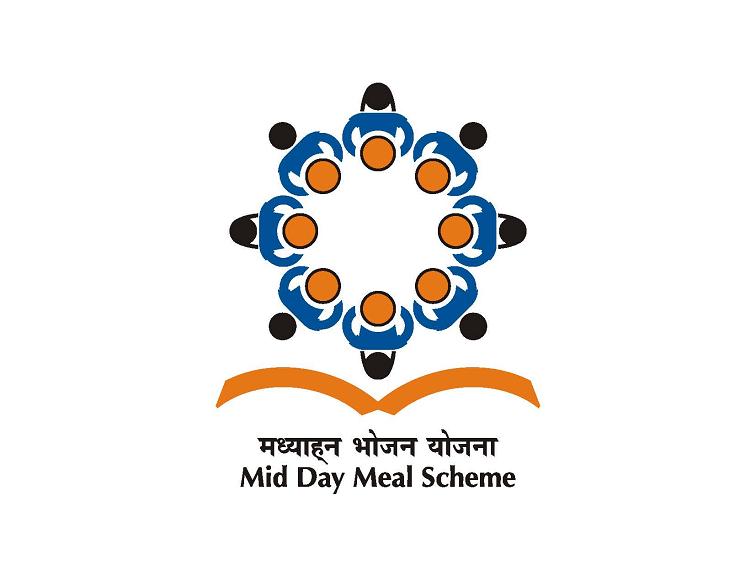 ANNUAL WORK PLAN & BUDGET-2020-21           PAB MEETING 12.06.20Directorate of MDMEDUCATION  DEPARTMENT GOVT. OF BIHAR
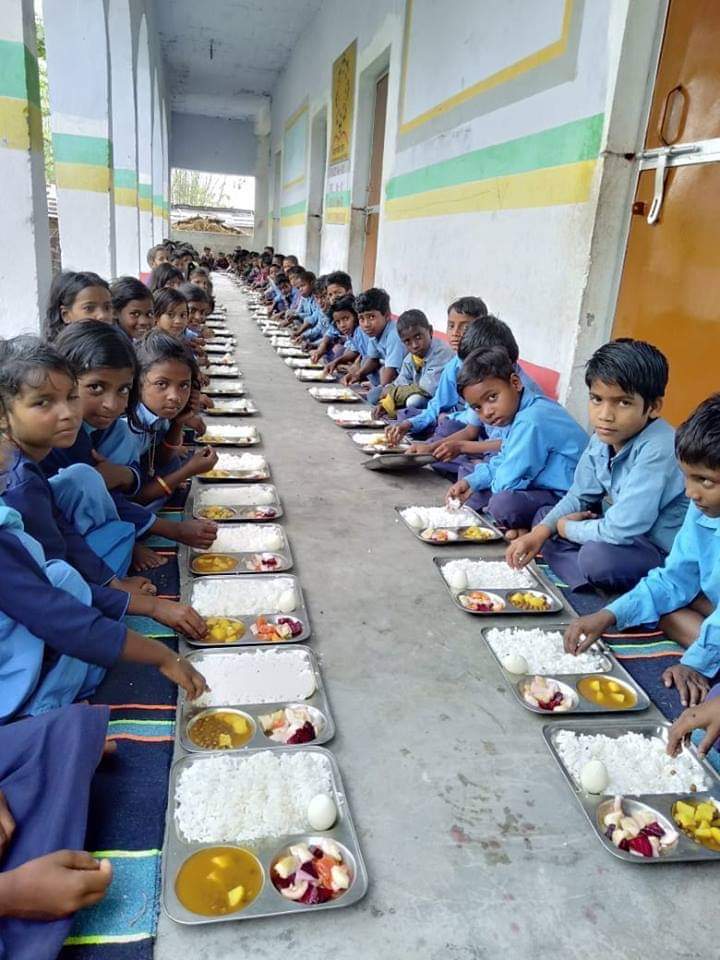 GOAL
100% coverage of  school attending children from class I to VIII
Ensuring quality, hygiene, fixed quantity and timeliness.
Timely payment – Honorarium to cook-cum-helper, vendor payment, etc.
Accurate and timely reporting
Initiative
Development Management institute(DMI) ,Bihar has been  engaged  for evaluation of centralized kitchens run by NGOs. 
State has increased honorarium of CCH by Rs. 500/- per month (total Rs.1500/-per month) from its own resources. 
In five AES  affected blocks of Muzaffarpur district, milk is being provided to children once in a week from state own resources.
STEPS TAKEN TO ENRICH THE SCHEME
LPG connection with stove and fire extinguisher have  been provided in all  the 70180 schools. 
In compliance to Hon’ble Supreme court of India direction, state is providing Egg/Fruit once in a week from its own resources.
Cook-cum-helpers are paid honorarium  through their bank account.
 In case of death of CCH, ex gratia amount of Rs. 4 lac is given to the next kin of    deceased.
Total Rs.48.84 crore ex gratia has been  given under this head till 31.03.20 from State funds.
Monitoring System
Dopahar(IVRS) has been functional since April 2012  for effective  monitoring of the scheme and  to capture daily data in real time.
Follow up  action is taken on regular basis  
A Web based MIS is in place since June 2012 to procure data pertaining to MDM for following purposes- 
Reporting
Monitoring
Fund Flow Management
Food Grain Flow Management
GRIEVANCE REDRESSAL
A toll free no 1800-345-6208 has been installed at directorate level since 2014 for redressal of complaints.
E.mail address and telephone numbers of all district level officers and state level officers are in public domain  on website dopahar.org .
Initiatives  – Ranking of District performance
Performance based ranking of  the  districts has been started since December 2018. 
Criteria for ranking are :-
No of MDM Served School 
Average per day beneficiary against enrollment
MDM working days
School Inspections 
FCI payment 
Quarterly SMC meeting 
Monthly Cook-cum-helper honorarium payment
MIS Entry status
Dopahar (IVRS) response
Monitoring-Special Inspection Drive
Tablet based Special inspection drive was conducted  during 15.7.19 to 31.08.19 for ensuring hygienic condition of kitchen shed for safe and hygienic food to the children.
 All departmental officers/ staff participated during this special inspection drive for success of this drive.
All Tablet based Inspection with photographs have been uploaded on website .
Best PracticesOne day training  programme for all cook-cum-helpers   was  organized in all districts on a rotational basis  during 1st   April 2019 to 30th june 2019 for preparation  of safe, hygienic and nutritious food.
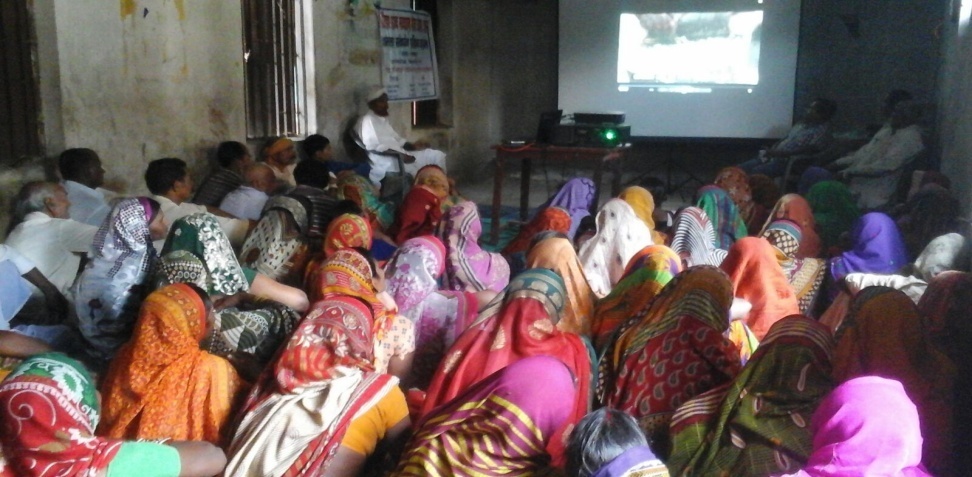 9
Ankuran :School Nutri Garden
Nutri  garden  has been setup in  8270 schools
Vegetable  grown in these gardens used for MDM.
Weekly iron folic acid supplement   given to all the children and   monitoring is done through MIS.
Ankuran :-Nutri Garden visited by Hon’ble C.M ,Bihar 	in  Primary School Abidpur, Bajpatti , Sitamarhi
11
Media Clip:- Nutri  Garden
12
Media Clip:- Nutri  Garden
ISSUES
During lock down period from 14.3.20 to 31.5.20, state govt. decided to transfer  amount equivalent  to cost of foodgrain and  conversion cost to children bank account through DBT. A sum of Rs. 257 crore (Two hundred fifty seven ) has been transferred by the state govt. for foodgrains. 
Request letter and reminder for reimbursement of this amount has been sent.
ISSUES
As per Hon’ble Supreme court of India direction, one egg/fruit  is being given to children once in a week since November 2017, cost of  which should be shared on 60:40 basis. 60% share of central govt which comes to  Rs.158 crore per annum should be reimbursed to the state govt.  
In last PAB 2019-20, decision was taken to provide  flexi fund  to the state govt. to supply  milk in  8 districts. No funds received.
ISSUES
Increase in monthly honorarium of cook-cum-helper from Rs. 1000/- to Rs. 2000/-per month.

Increase in cook-cum-helper honorarium from present 10 months to 12 months
THANK    YOU
17